New Jersey 
Center for Teaching and Learning
Empowering Teachers …Leading Change
www.njctl.org
[Speaker Notes: A Foundation created and initially funded by the NJEA in 2006

Its mission is to empower teachers to lead change so that all children have access to a high quality education

One aspect of that mission is to work with teachers to spread and improve successful programs so that all students benefit]
Progressive Science Initiative (PSI) & Progressive Mathematics Initiative (PMI)
PSI developed to teach HS science

PSI then used to create HS science teachers

PMI uses PSI Methods to teach K-12 math

PMI will be used to create K-12 math teachers
Progressive Science Initiative (PSI) & Progressive Mathematics Initiative (PMI)
Developed in 1 NJ school: 1999 - present

Extended to 50+ NJ schools: 2007 – present

Extended to Argentina: 2010 - present 

Extended to  RI: 2011
PSI-PMI Paradigm Shift
From teaching, to learning
PSI-PMI Paradigm Shift
From teacher-centered, to student-centered
PSI-PMI Paradigm Shift
From passive learning, to active learning
PSI-PMI Paradigm Shift
From teacher isolation, to teacher collaboration
PSI-PMI Paradigm Shift
From schools and classrooms being private and hidden, to being public and visible
PSI-PMI Paradigm Shift
From static analog textbooks, to continuously improving digital content
PSI-PMI Paradigm Shift
From teachers being responsible for only their students, to being responsible for all students
PSI-PMI Paradigm Shift
“There is a shift from teaching to learning, from working alone to collaboration, from passive to active learning, from analog to digital, from teaching a class to sharing authority for educating all the kids at a school, or beyond.”

Arthur Levine, President
Woodrow Wilson National Fellowship Foundation
PSI-PMI Methods
Curriculum 

Pedagogy

Formative Assessment 

Summative Assessment and Grading

Technology

Face-to-Face and Virtual PLCs
Pedagogy
Social Constructivism

Plus

Direct Instruction
Pedagogy
Social Constructivism
Round Tables
Group Problem Solving
Heterogeneous setting
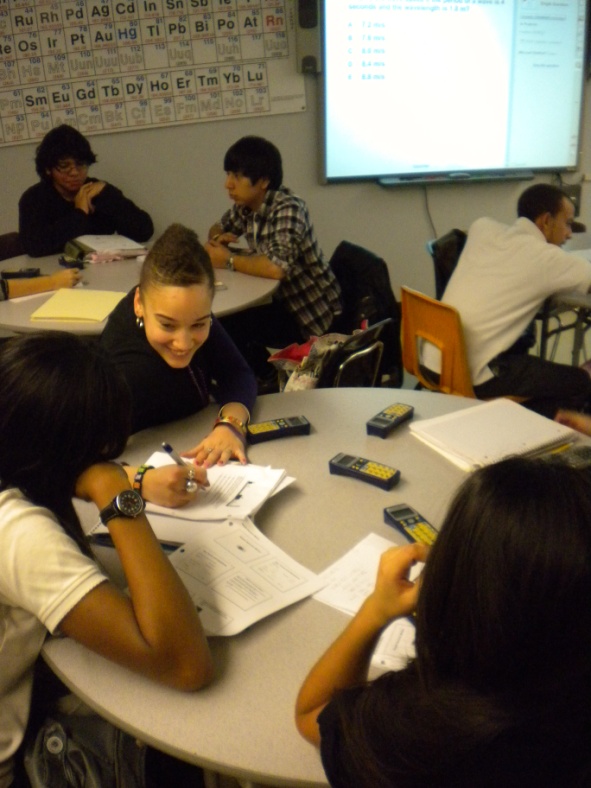 Pedagogy
Direct Instruction
Interactive White Board (IWB) Notebook presentation
Student Response Formative Assessment
Teacher as part of social group
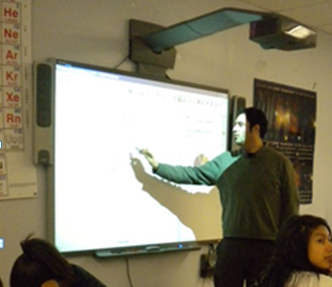 Formative Assessment
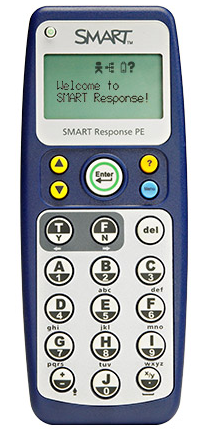 Student Responders

Anonymous student polling during class to guide instruction
Direct Instruction
Direct Instruction: Adding Decimals
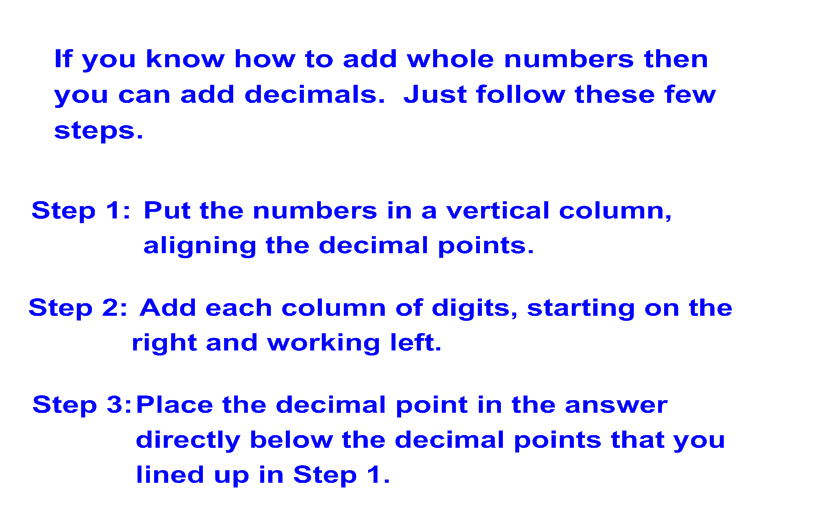 Direct Instruction
Example: Adding Decimals
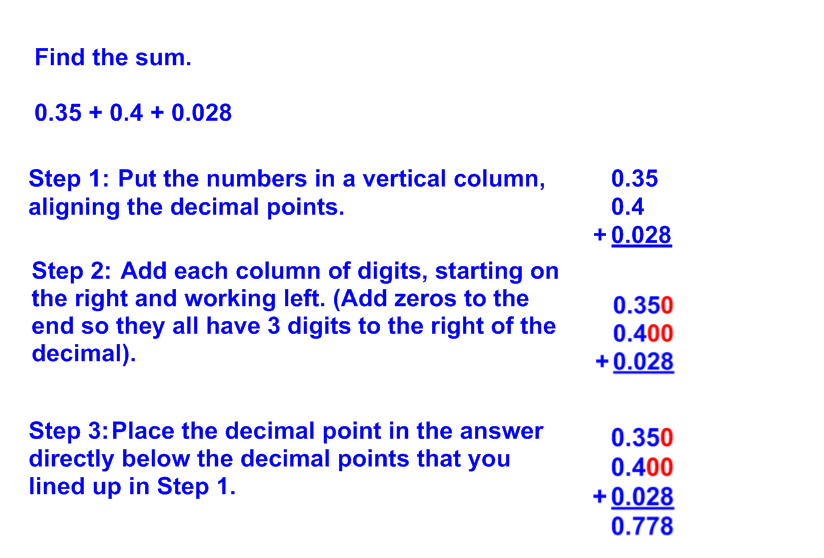 Formative Assessment
Formative Assessment
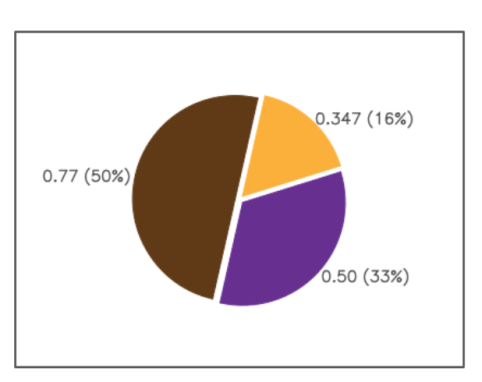 Summative Assessment
Grades based only on what students know and can do – Tests, quizzes and labs 

Retakes for all assessments

Grades are not subjective

Correlated to End of Course Tests 
(APs, EOC Algebra I, Common Core, etc.)
The Progressive Mathematics  Initiative (PMI)
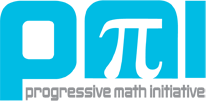 The Progressive Mathematics  Initiative (PMI)
PSI methods were first used to develop two courses: Pre-Algebra and Algebra I

Piloted last year with positive results

Now being taught in more than a dozen NJ schools, and being extended to RI and VT
Algebra I APD EOC Test Results
Students who took Algebra I course
Algebra I ADP EOC Test Results
Percentage of students in school who took Algebra I
The Progressive Mathematics  Initiative (PMI)
College Algebra piloted at Kean University 

Used with students who had failed the course at least once, often multiple times

Better results on common assessments than sections with students who had not previously failed
The Progressive Mathematics  Initiative (PMI)
High School mathematics almost completed; being piloted now

AP Calculus AB 
Pre-Calculus
Algebra II
Geometry 
Algebra I
The Progressive Mathematics  Initiative (PMI)
Common Core aligned K-8 Mathematics

Being completed in time to be piloted this year

Year long plans and unit plans are posted for each grade

Early part of the year’s content is complete
Common Core Mathematics
Common Core is becoming the standard in 43 states

Current textbooks are not aligned to Common Core; they need to be replaced

But, textbooks themselves are becoming obsolete; districts don’t want to buy new ones

Free, highly effective, Common Core aligned course materials are critically important
PMI Common Core Mathematics
PMI has already launched Common Core K-8 courses

Algebra I is currently aligned with the ADP Algebra I assessment

All high school courses will be Common Core aligned for next fall, when they are needed
www.njctl.org
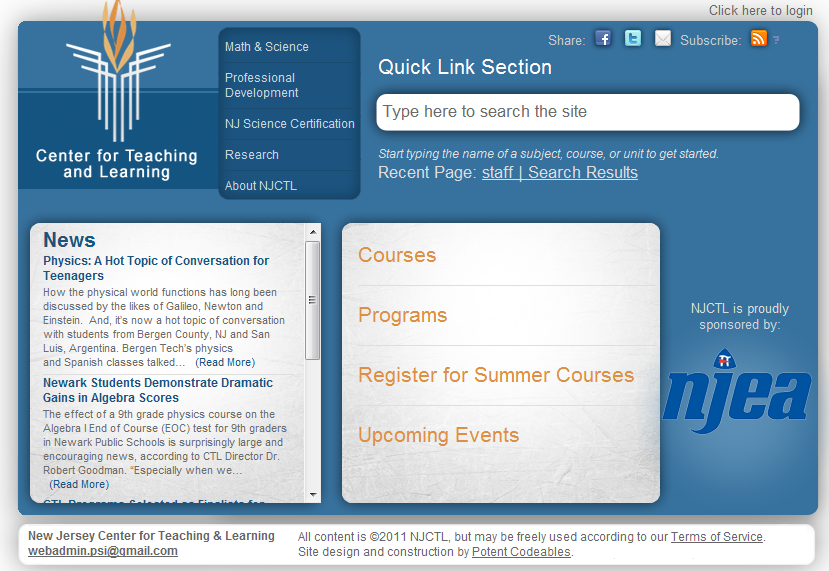 www.njctl.org
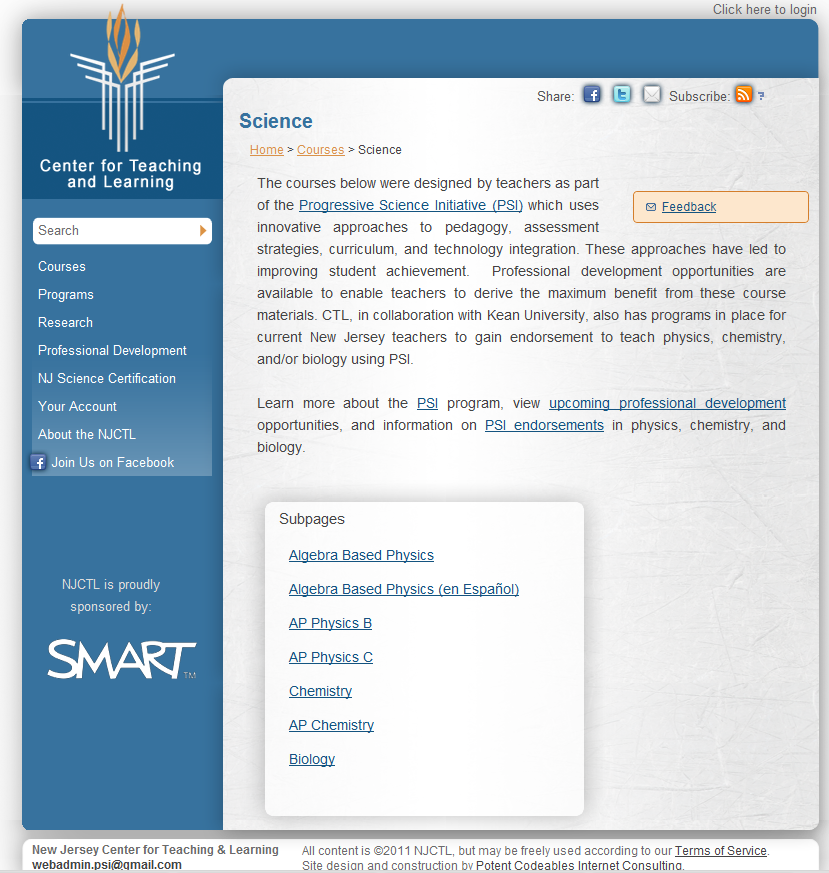 www.njctl.org
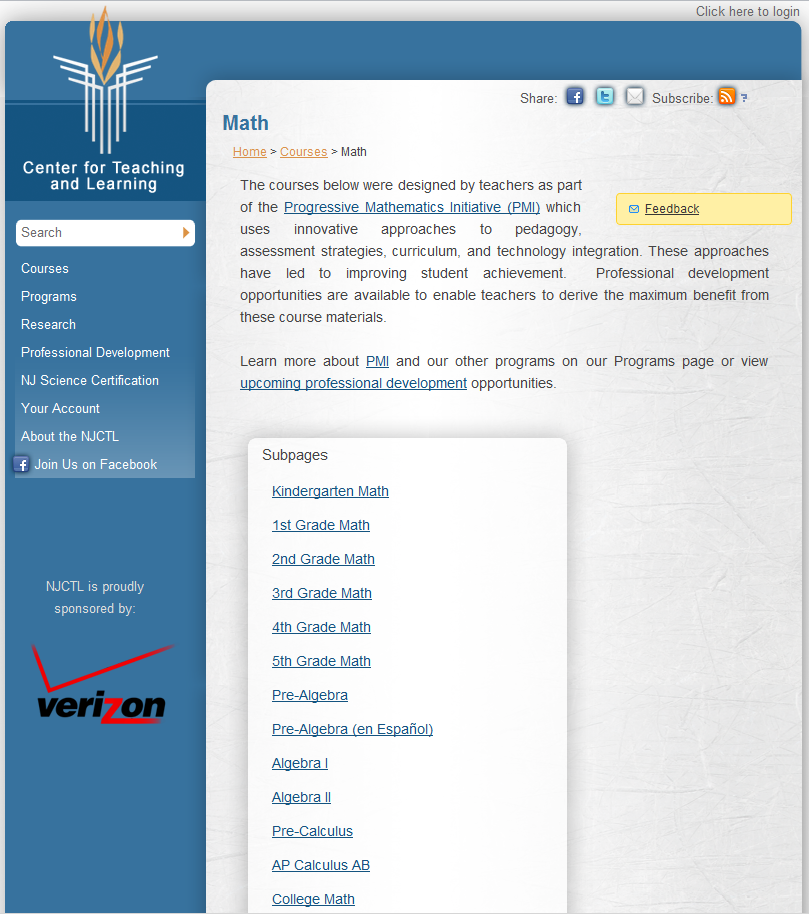 September Web Site Analytics
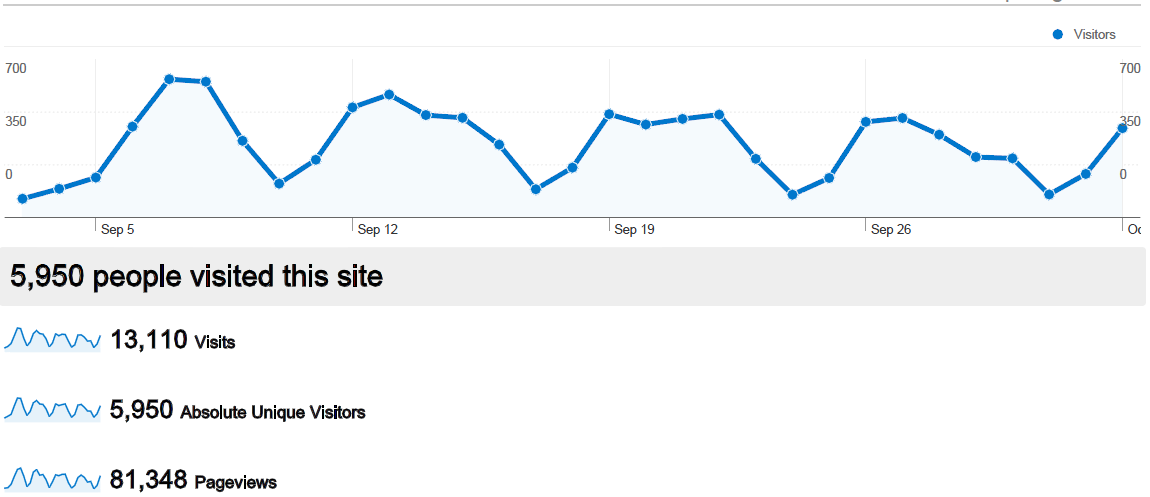 September Web Site Analytics
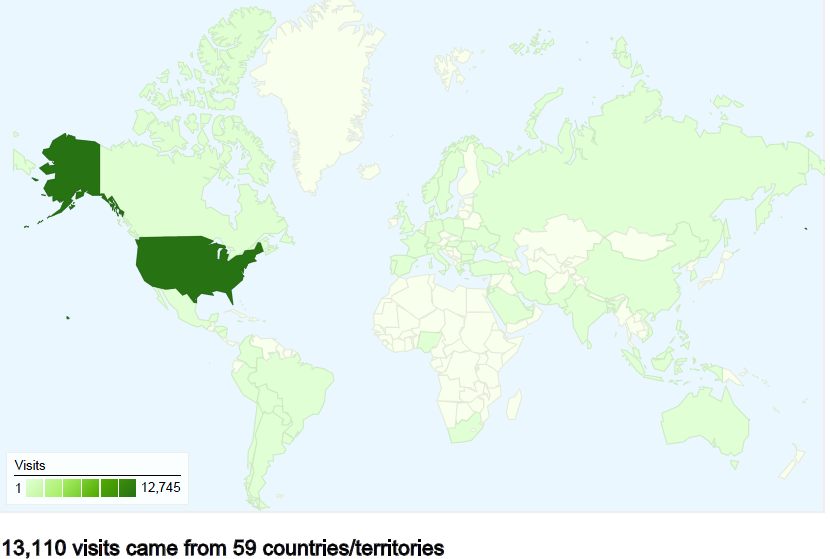 September Web Site Analytics
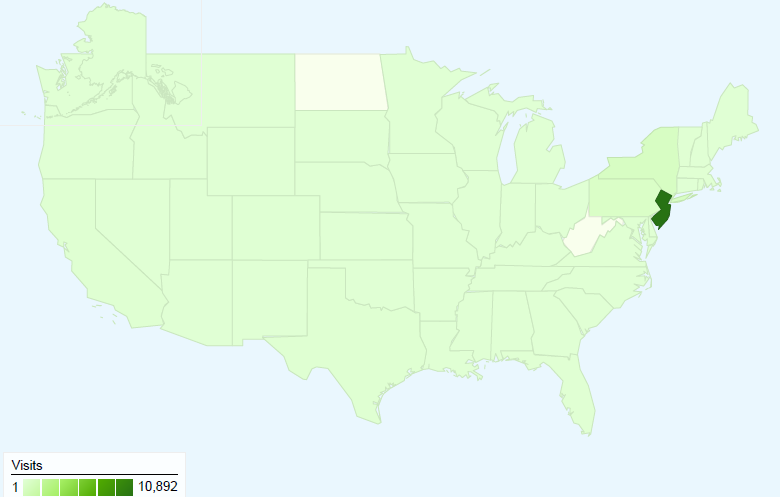 September Web Site Analytics
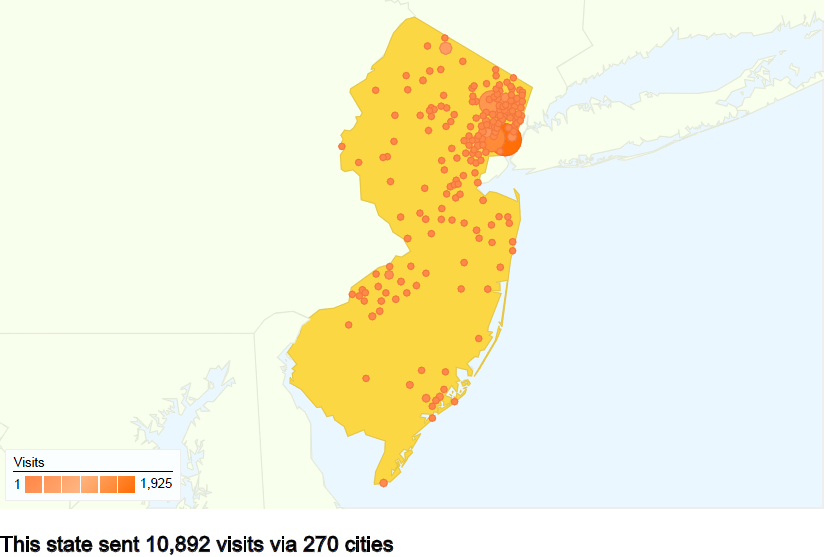 Students and Teachers  Learning Communities
Now, thousands of students are taking the same courses, this could scale up to hundreds of thousands

Now, hundreds of teachers are teaching the same courses, this could scale up to tens of thousands 

This provides a foundation for large scale global collaboration through internet connections
New Jersey 
Center for Teaching and Learning
Empowering Teachers …Leading Change
www.njctl.org
[Speaker Notes: A Foundation created and initially funded by the NJEA in 2006

Its mission is to empower teachers to lead change so that all children have access to a high quality education

One aspect of that mission is to work with teachers to spread and improve successful programs so that all students benefit]